Some Banner Pictures
Marcie Haloin
December, 2018
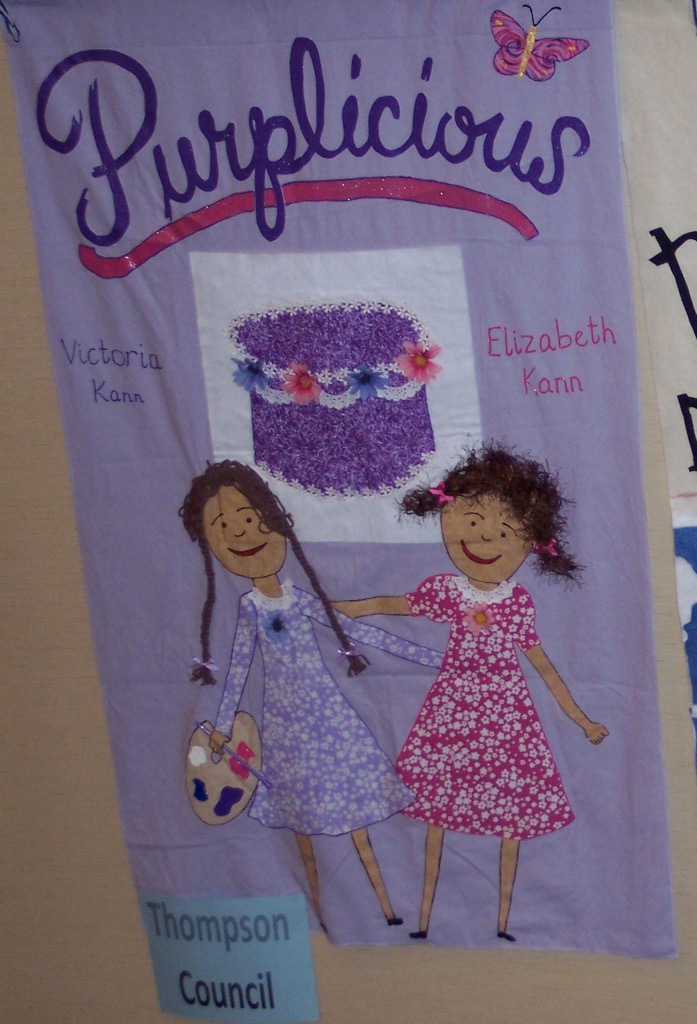 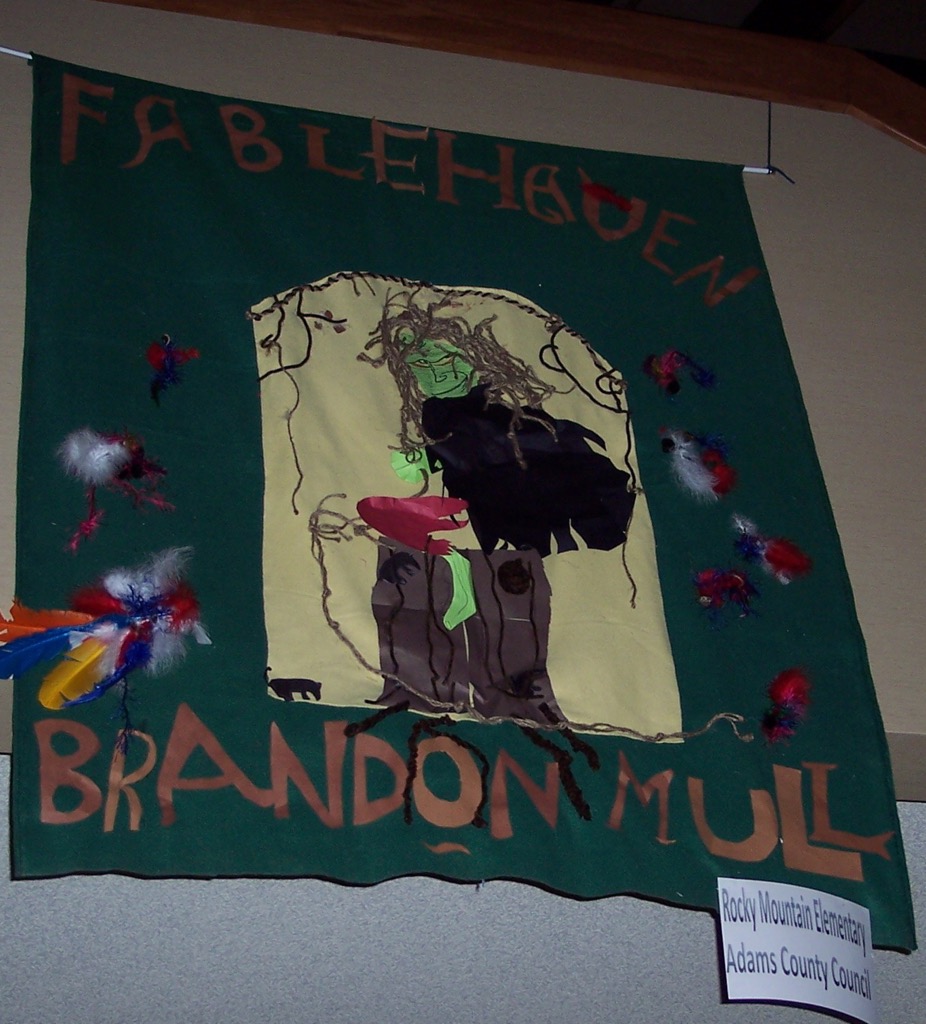 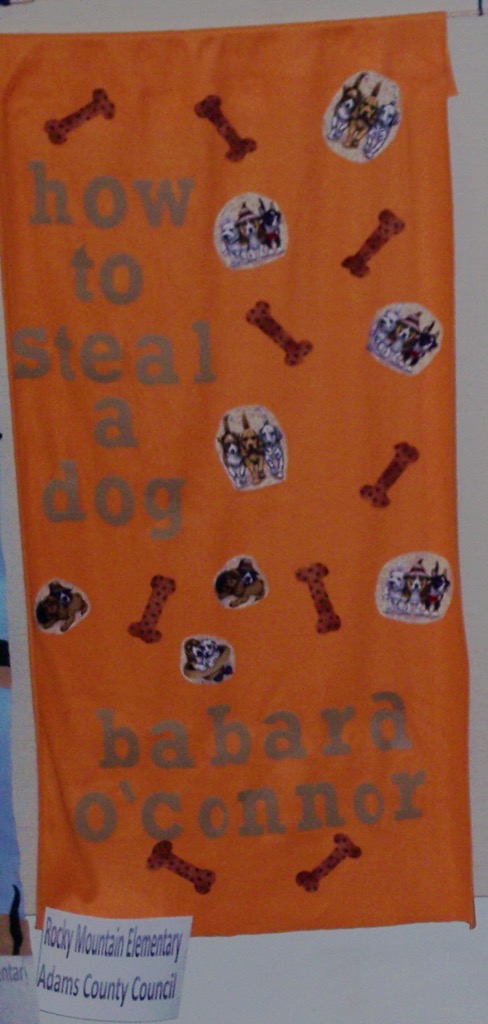 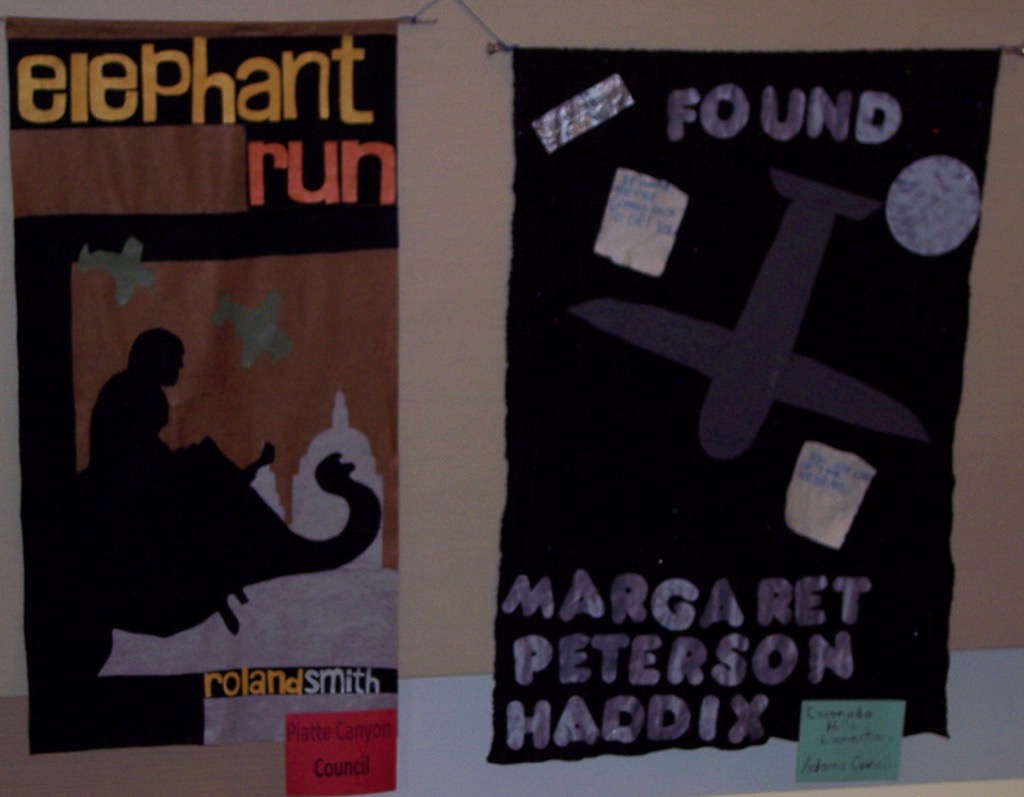 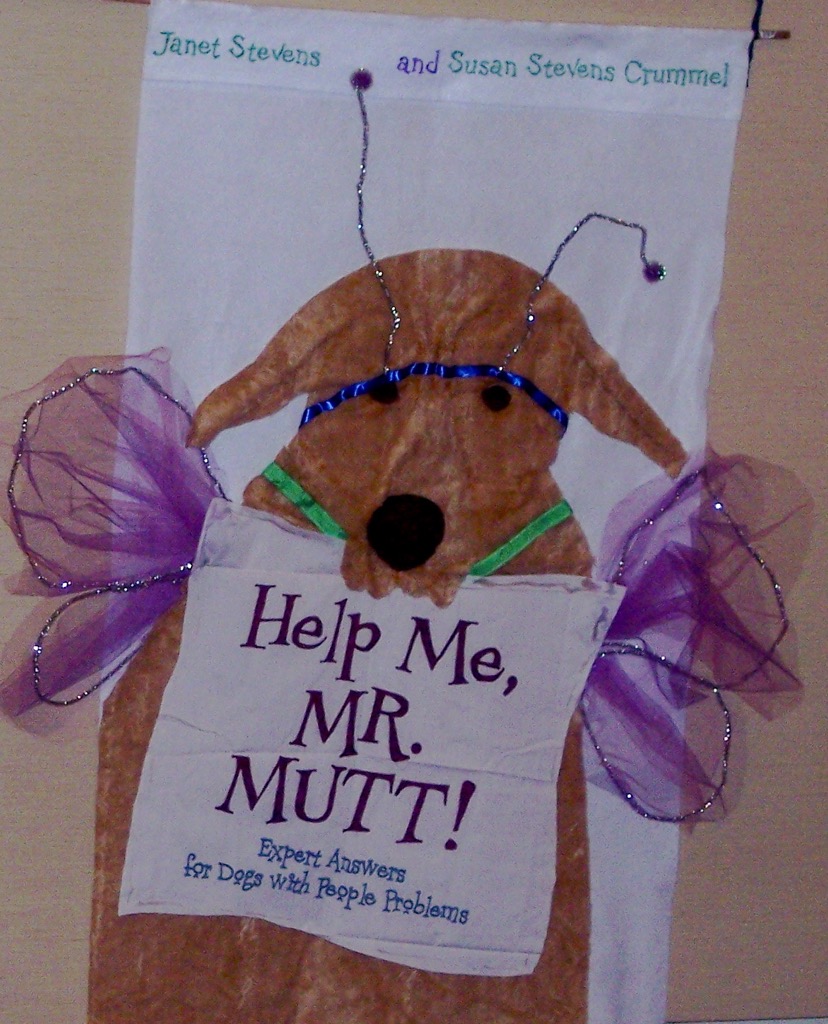 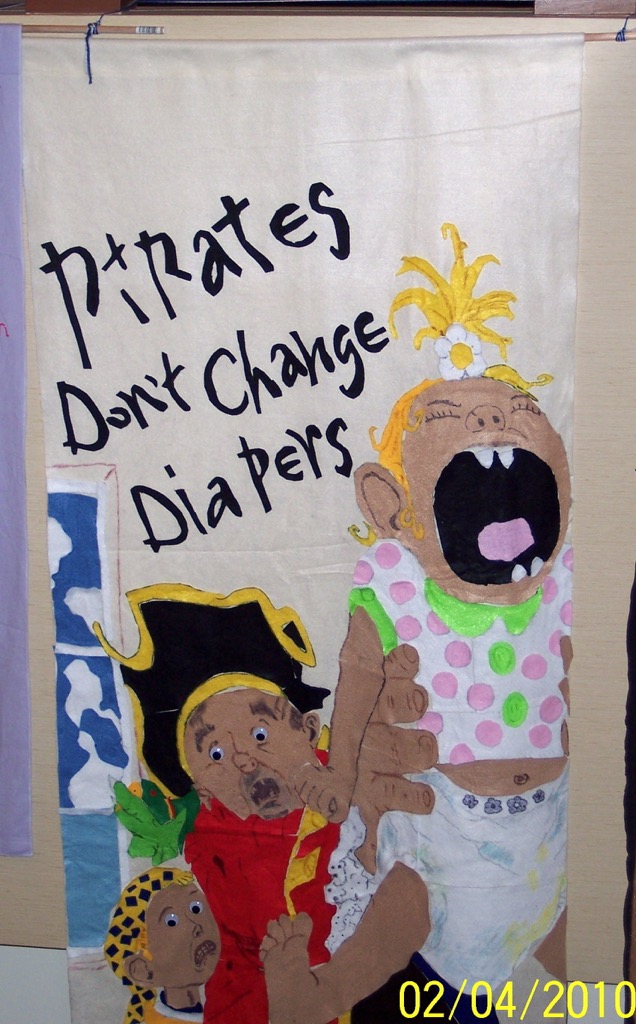 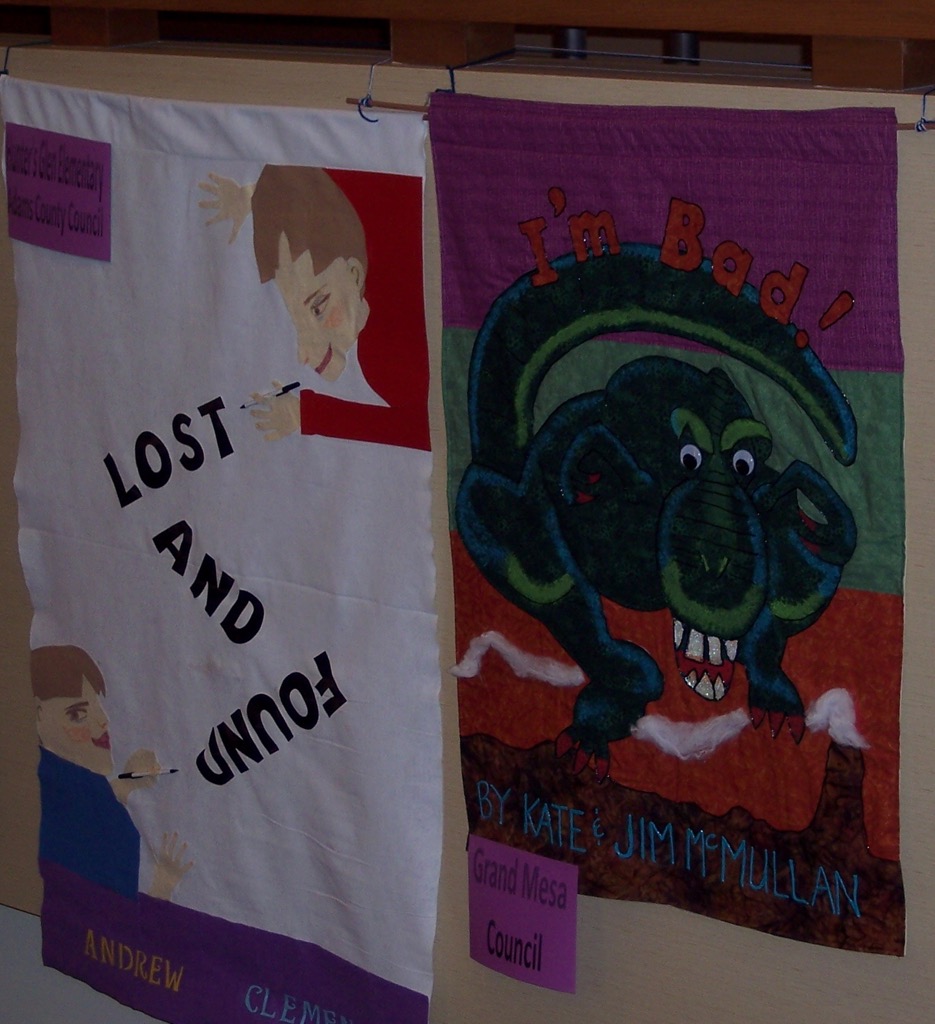 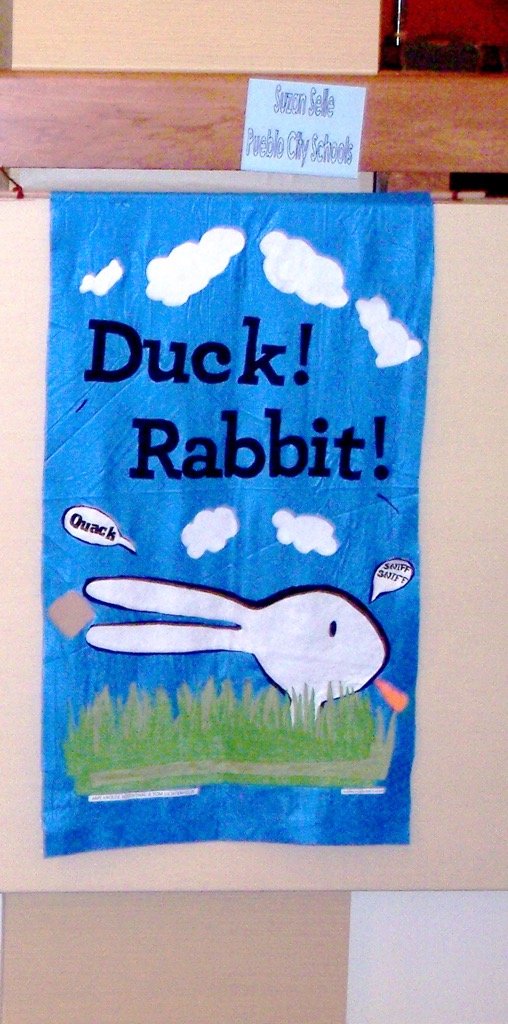 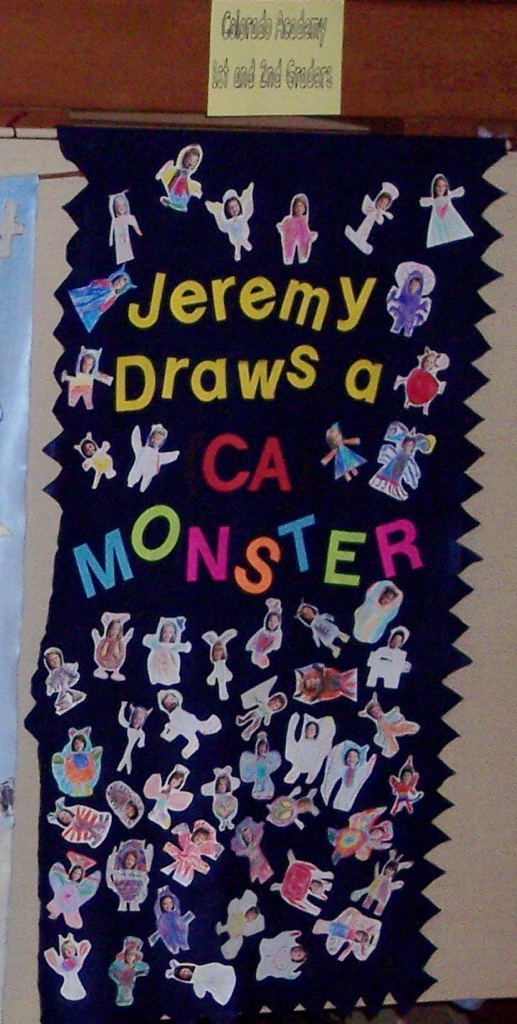 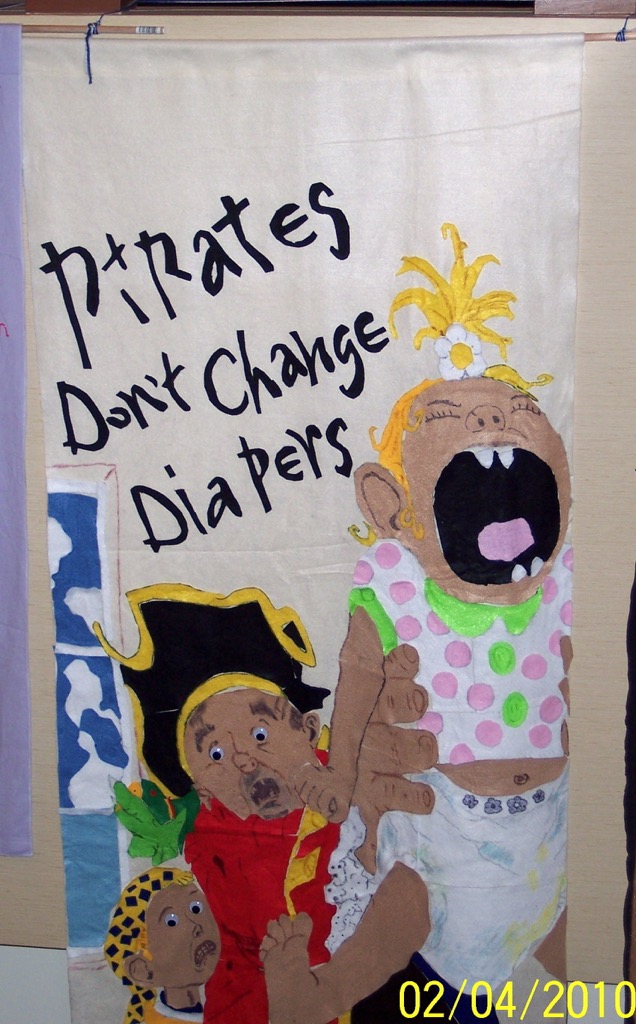 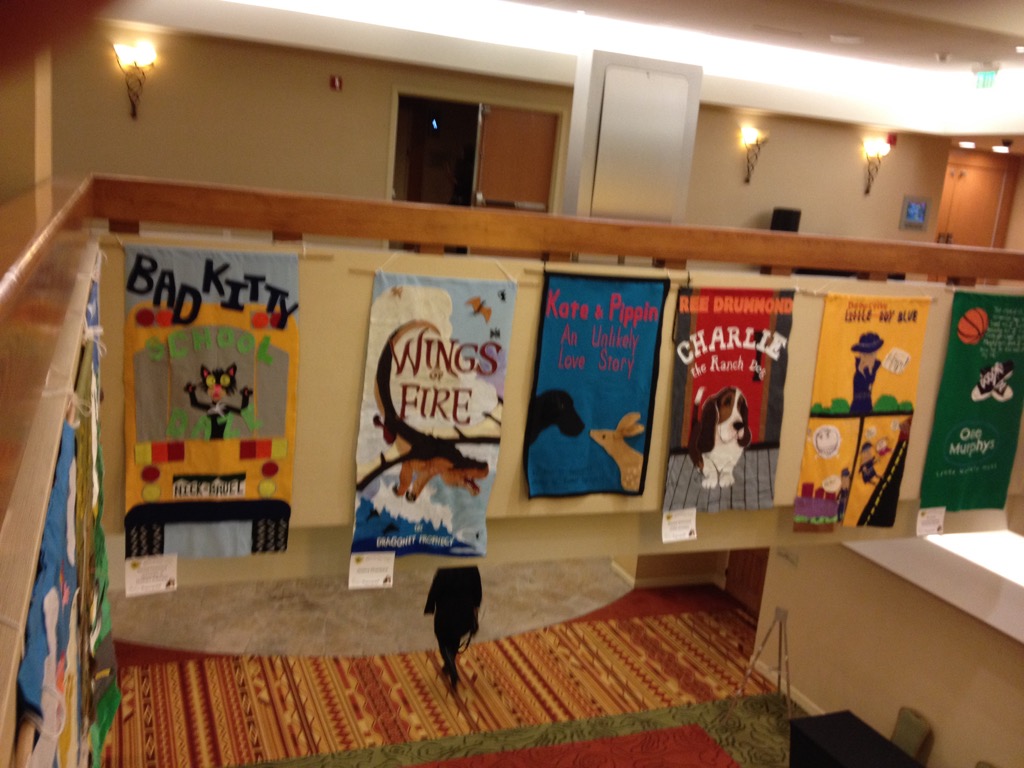 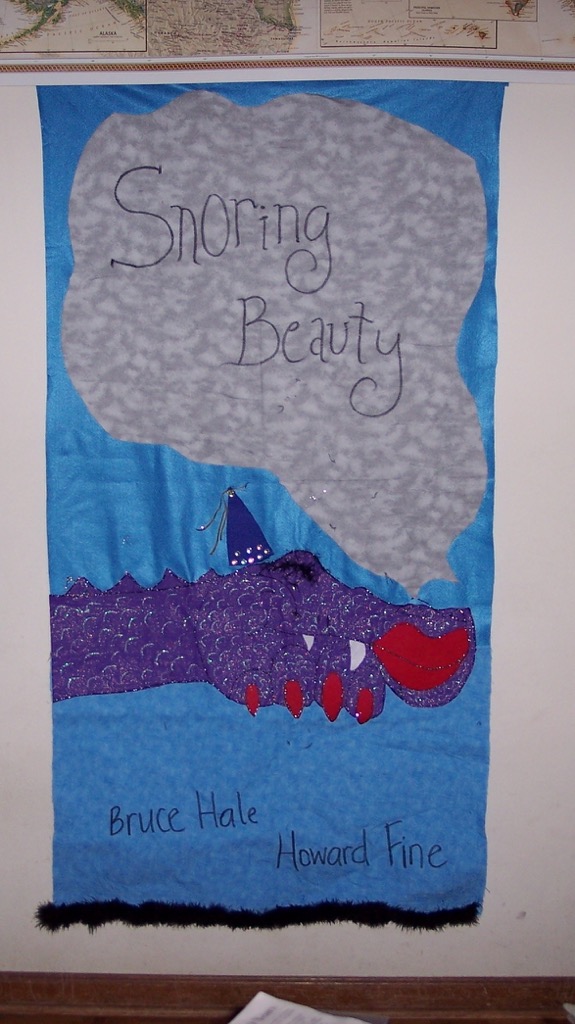 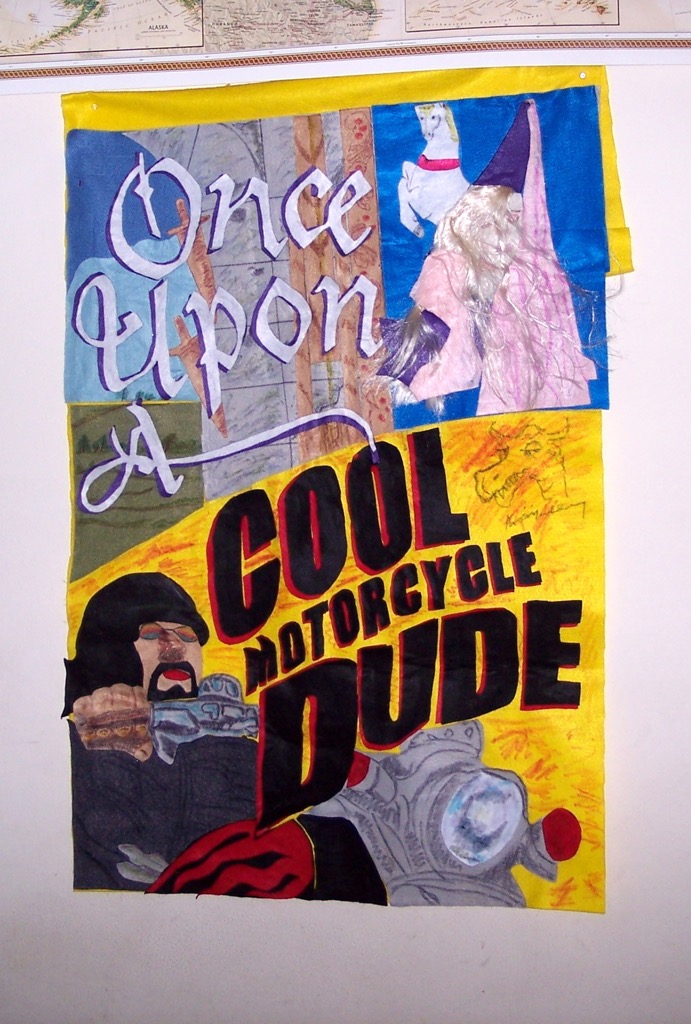 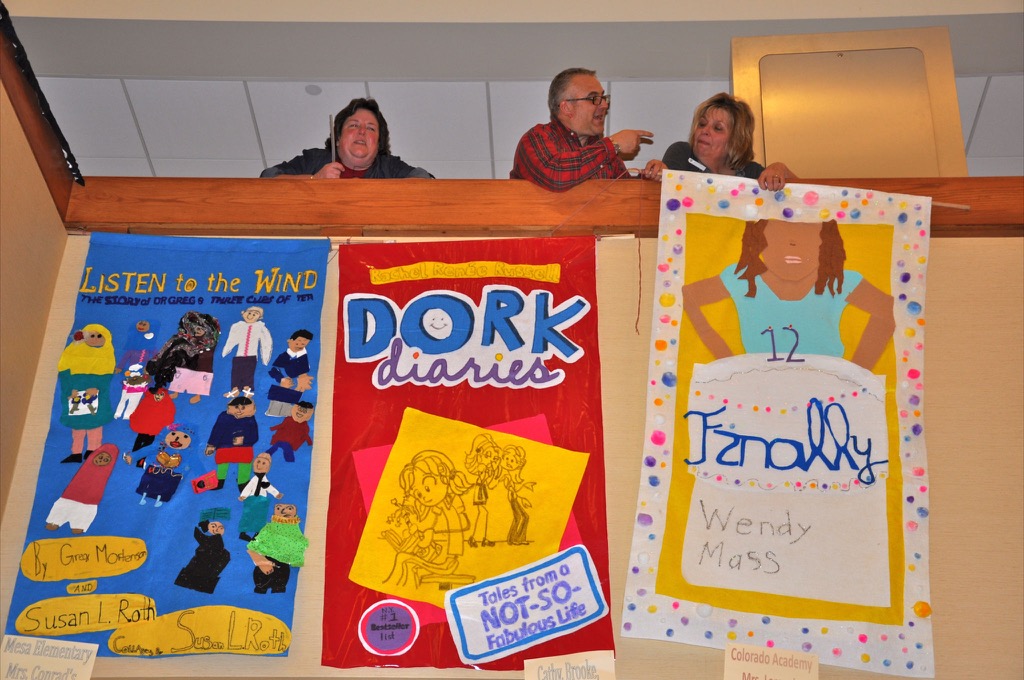 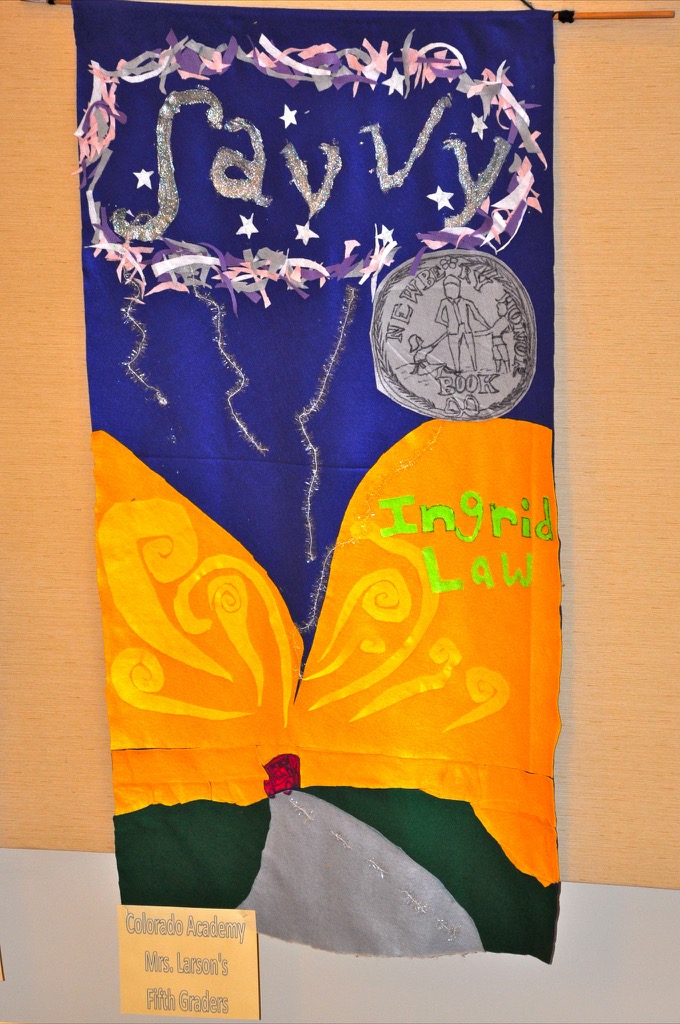 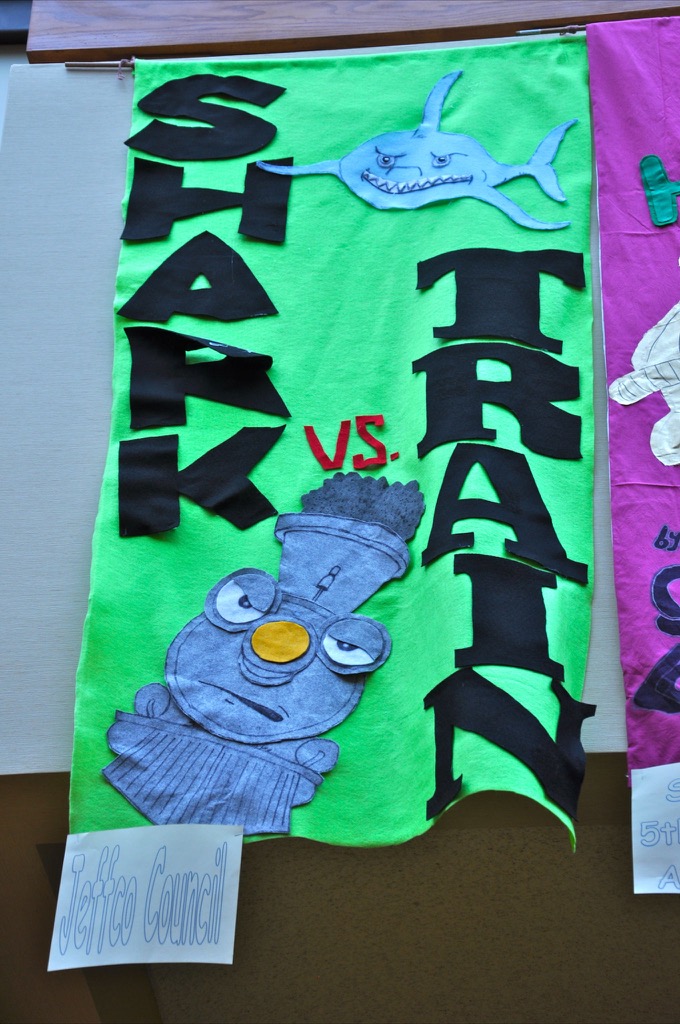 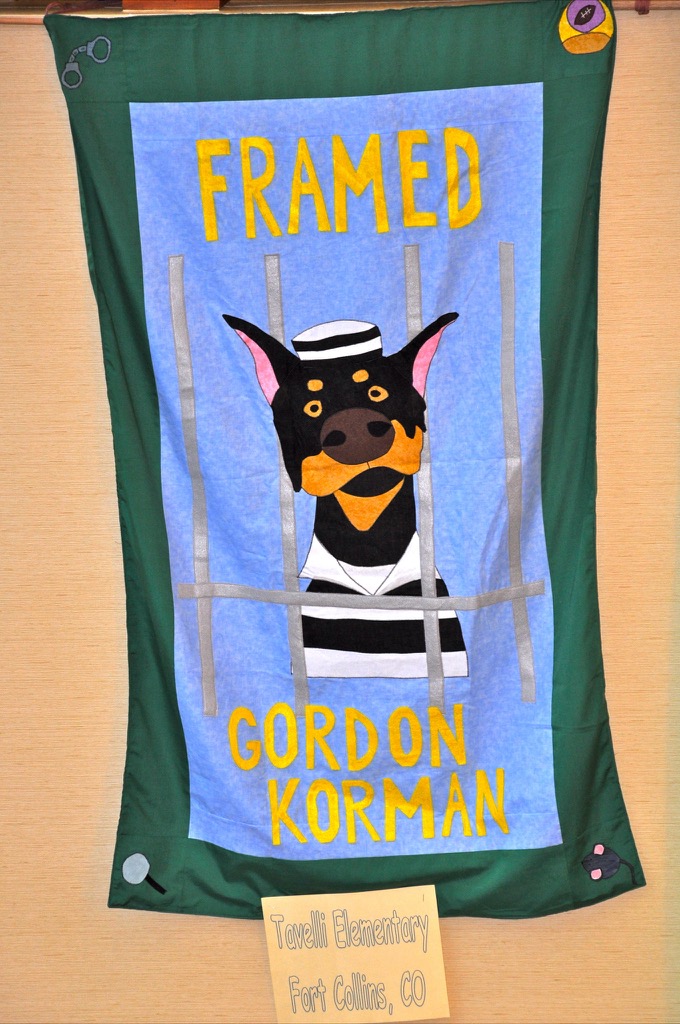 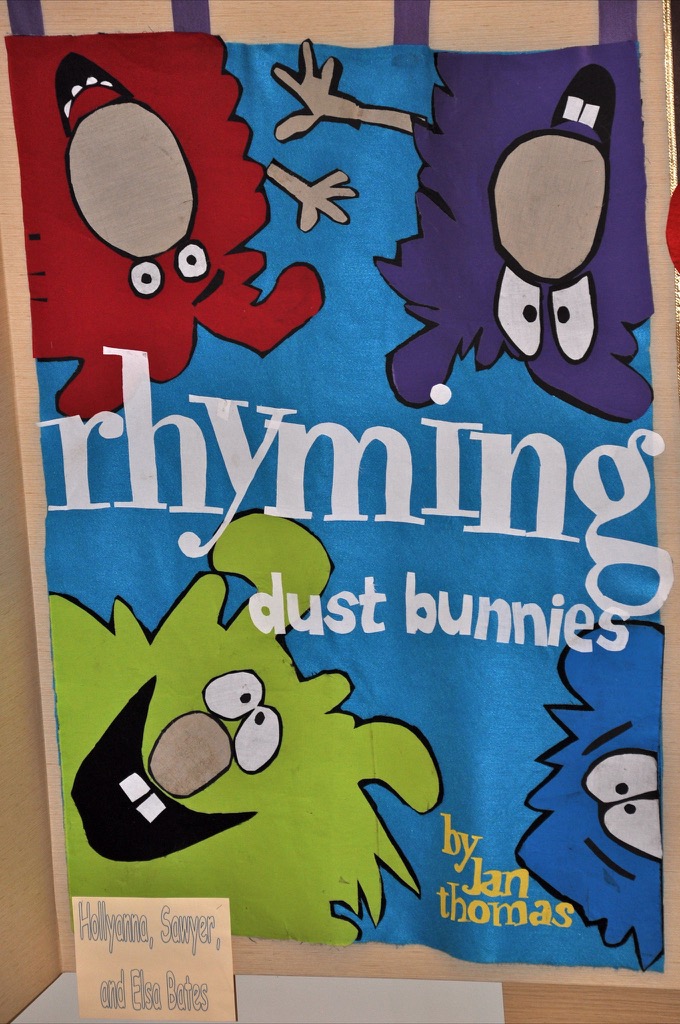 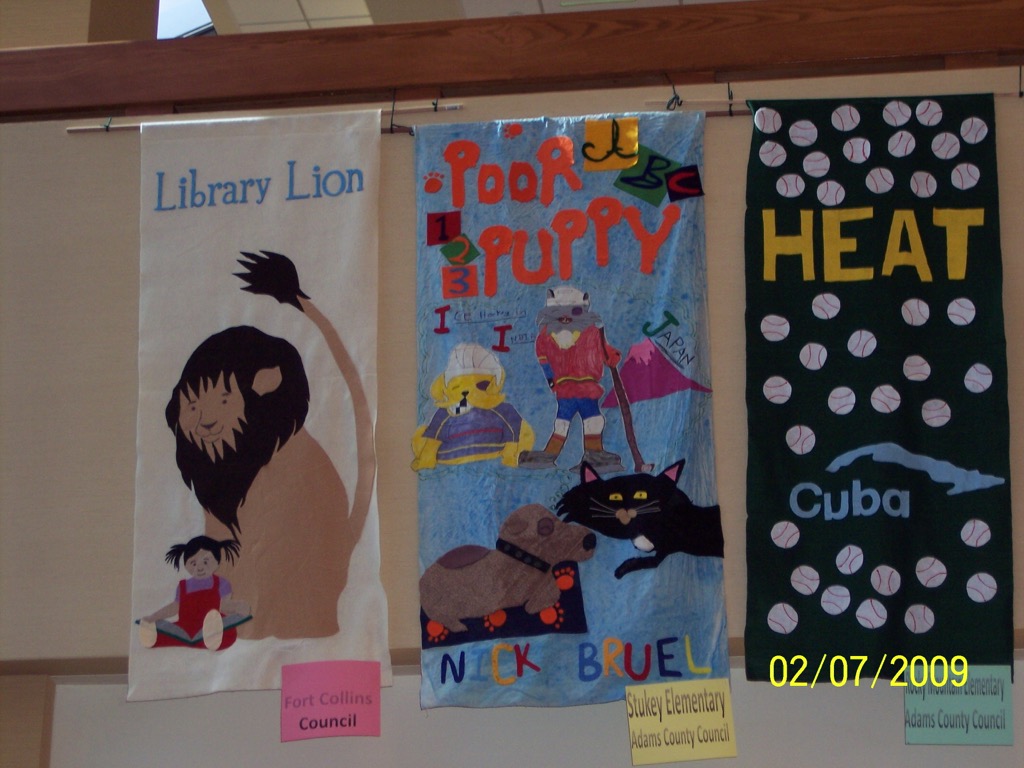 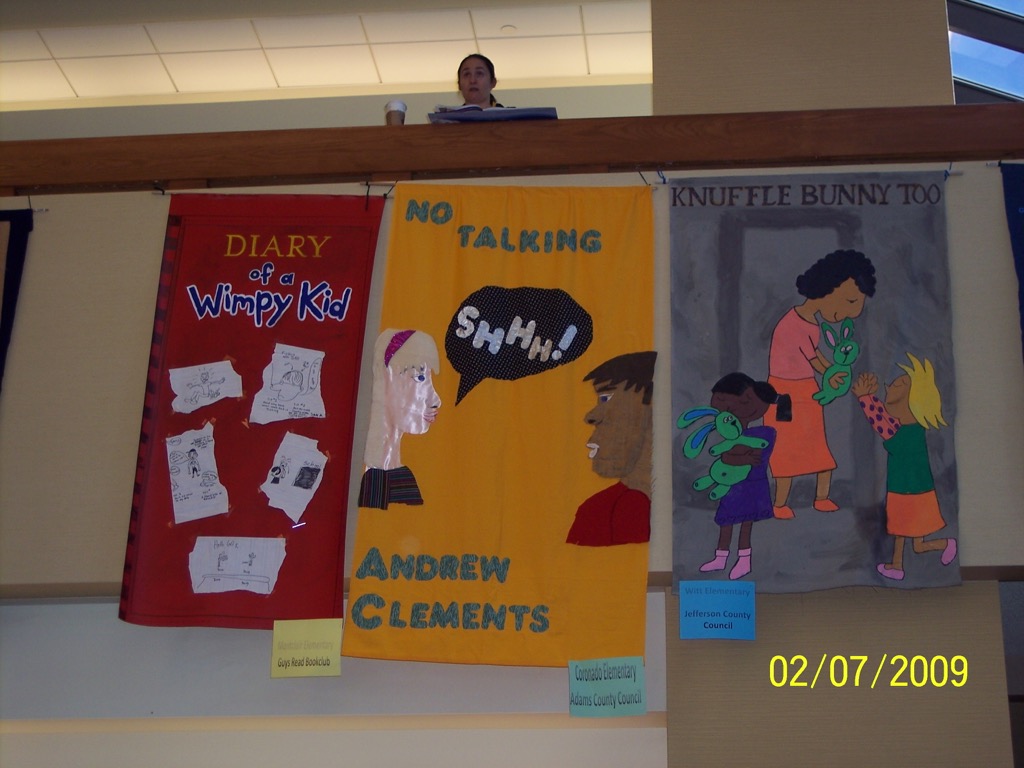 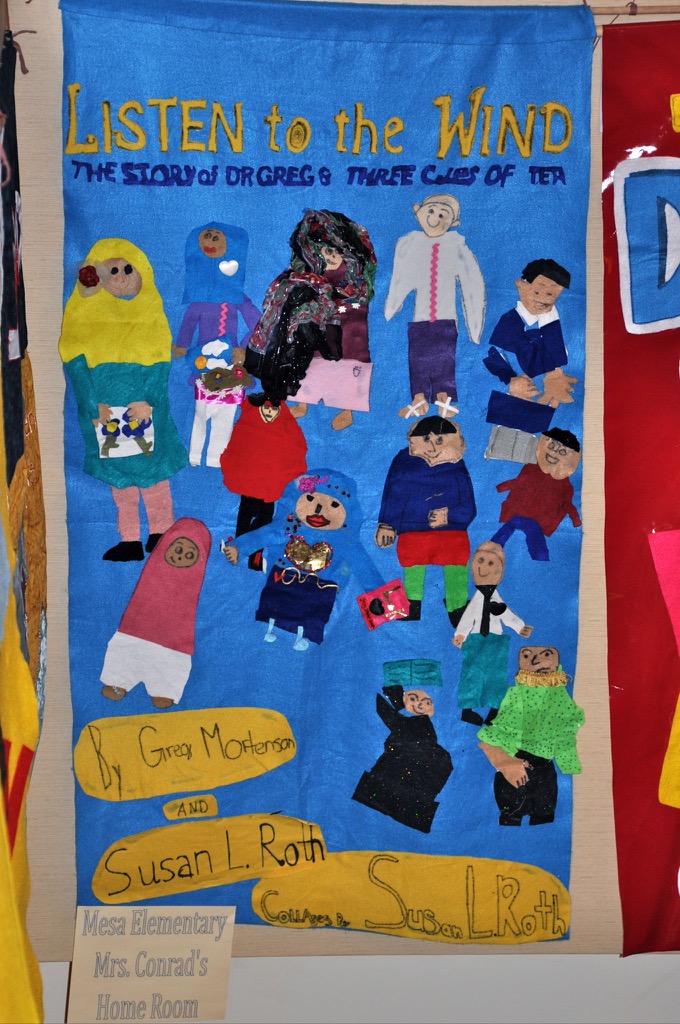 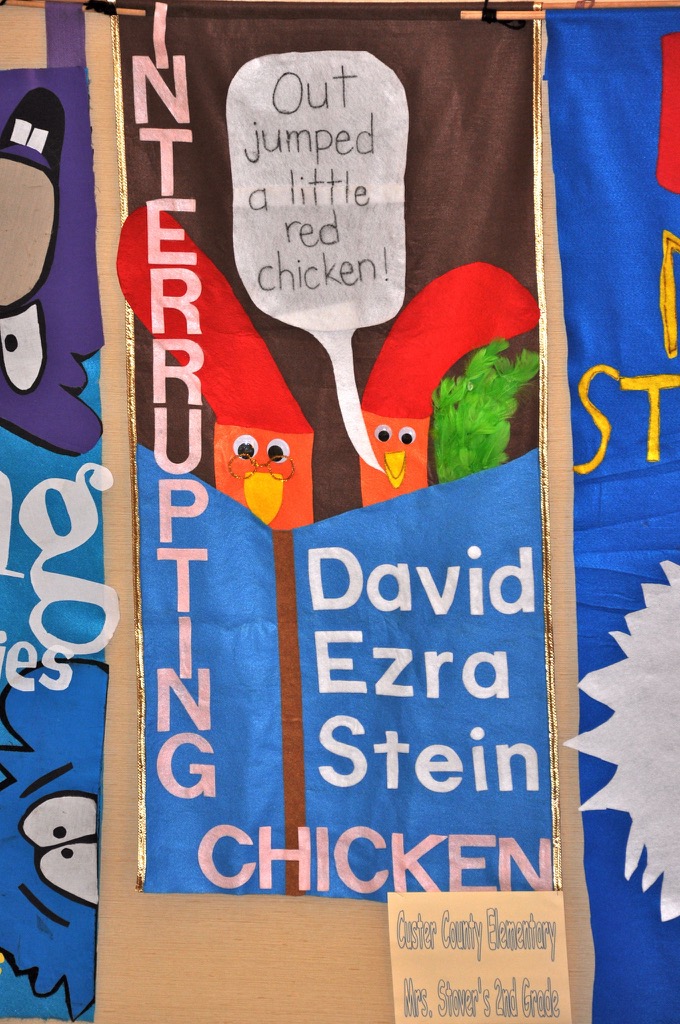